Reading Gauges
tachometer, 
speedometer, 
odometer
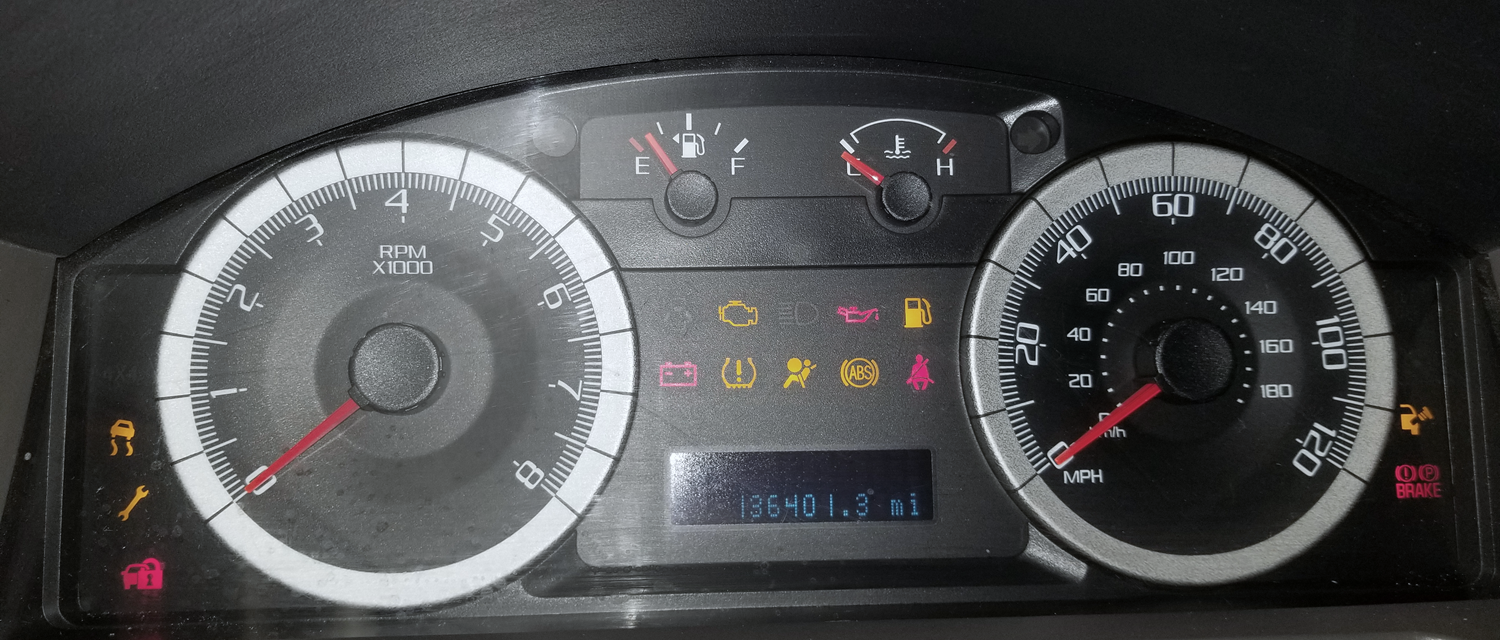 tachometer
speedometer
odometer
[Speaker Notes: !/3 of a second glances]
Time toRead Your Speed
You’ll have 6 examples
Each speedometer 
will appear for only one second
Then you’ll have 
5-seconds 
to write the speed 
on your paper
Ready?
Here’s the 
first one
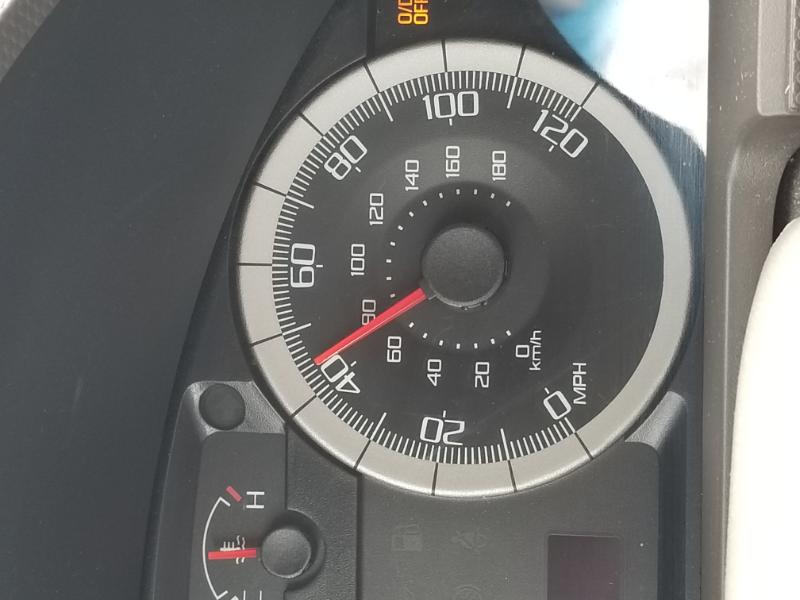 [Speaker Notes: 44]
Try another
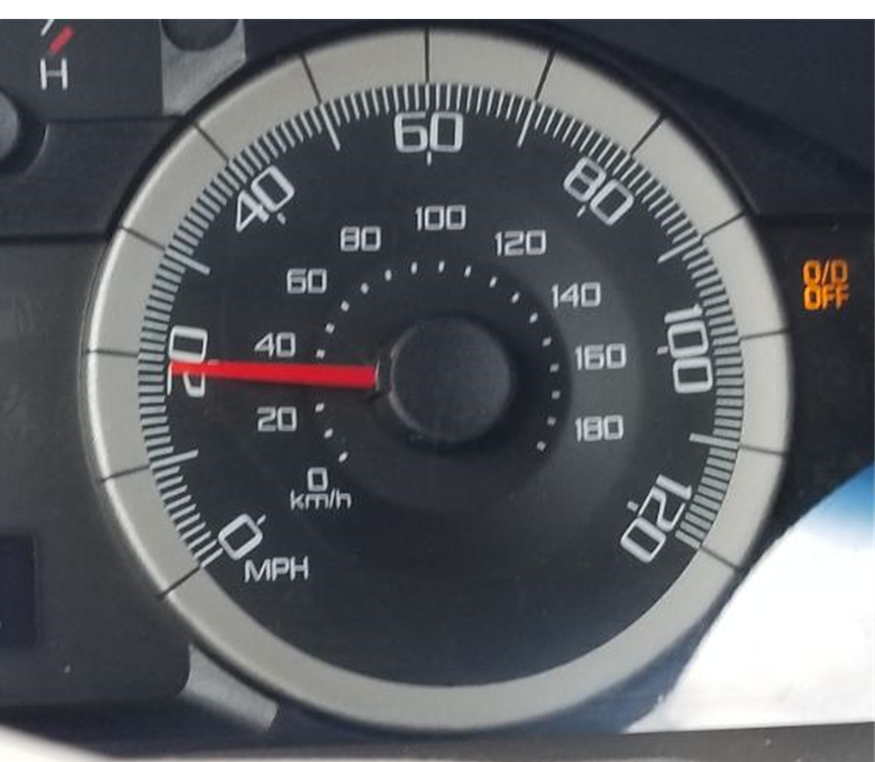 [Speaker Notes: 20]
Here’s another
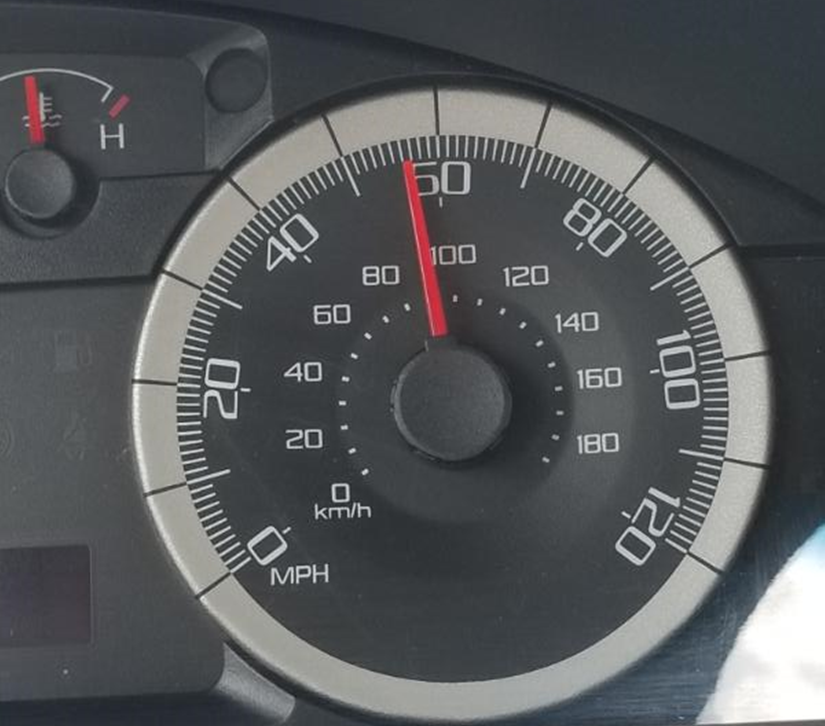 [Speaker Notes: 46]
Try this one
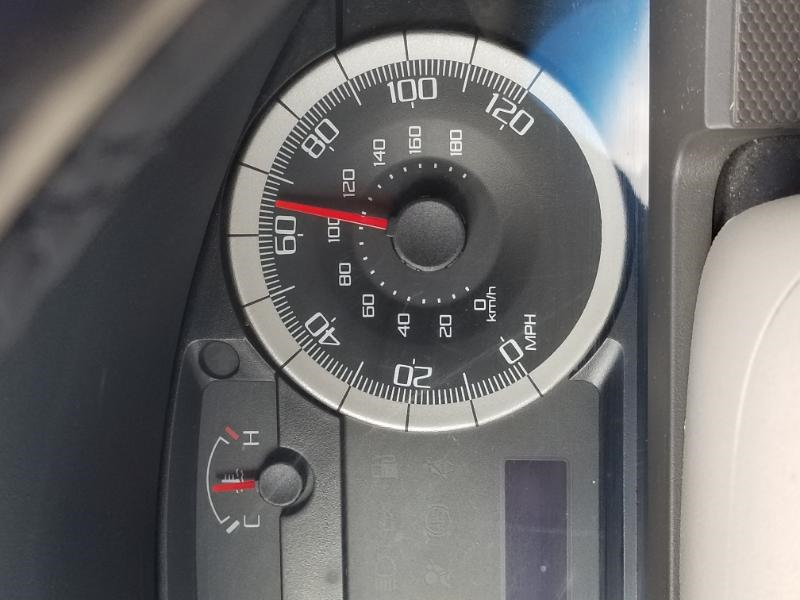 [Speaker Notes: 66]
Try another
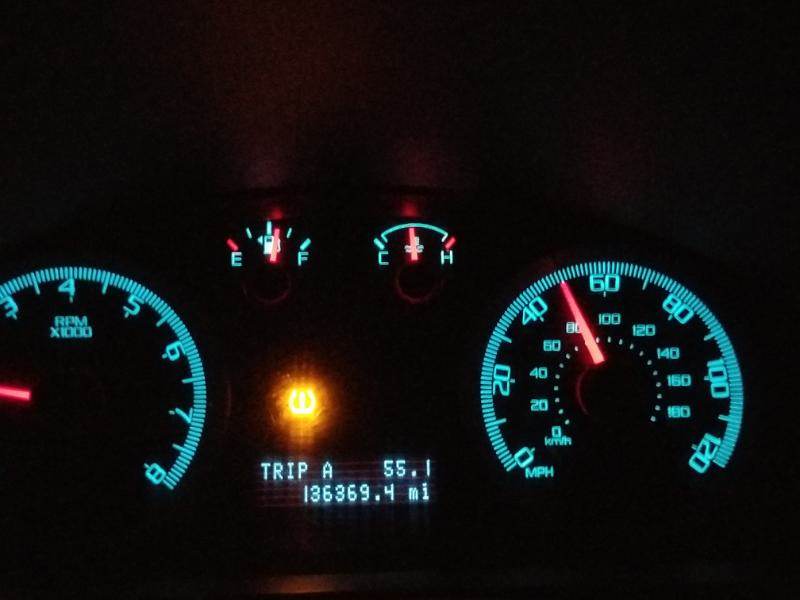 [Speaker Notes: 50]
One more
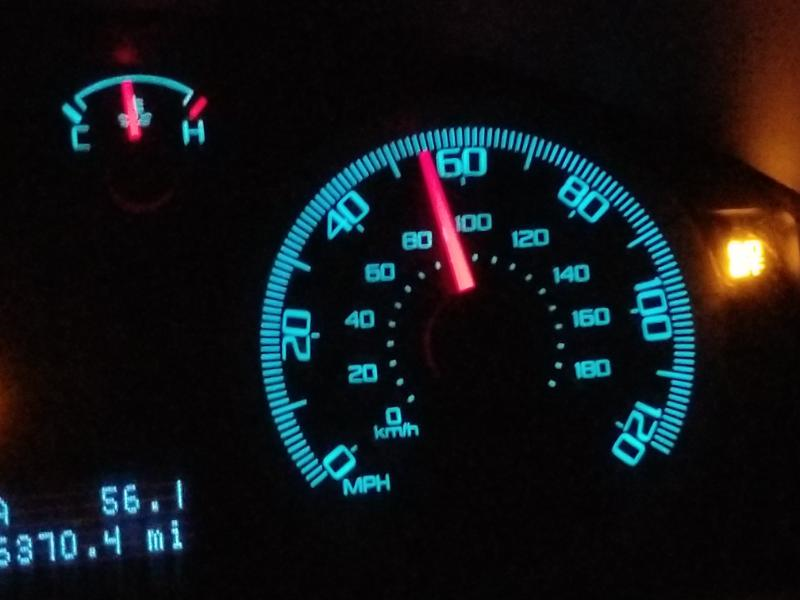 [Speaker Notes: 55]